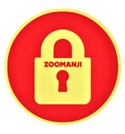 ZENTANGLE
ART
What is a Zentangle?

Designed by Rick Roberts and Maria Thomas who live in Massachusetts
They wanted to combine meditation/relaxation with art
Each ‘tangle’ pattern has a name


However, creating patterns and doodle has existed since cavemen painted drawings on cave walls! Roberts and Thomas simply created they idea of pattern drawing as a relaxation technique and gave it the name ‘zentangle’
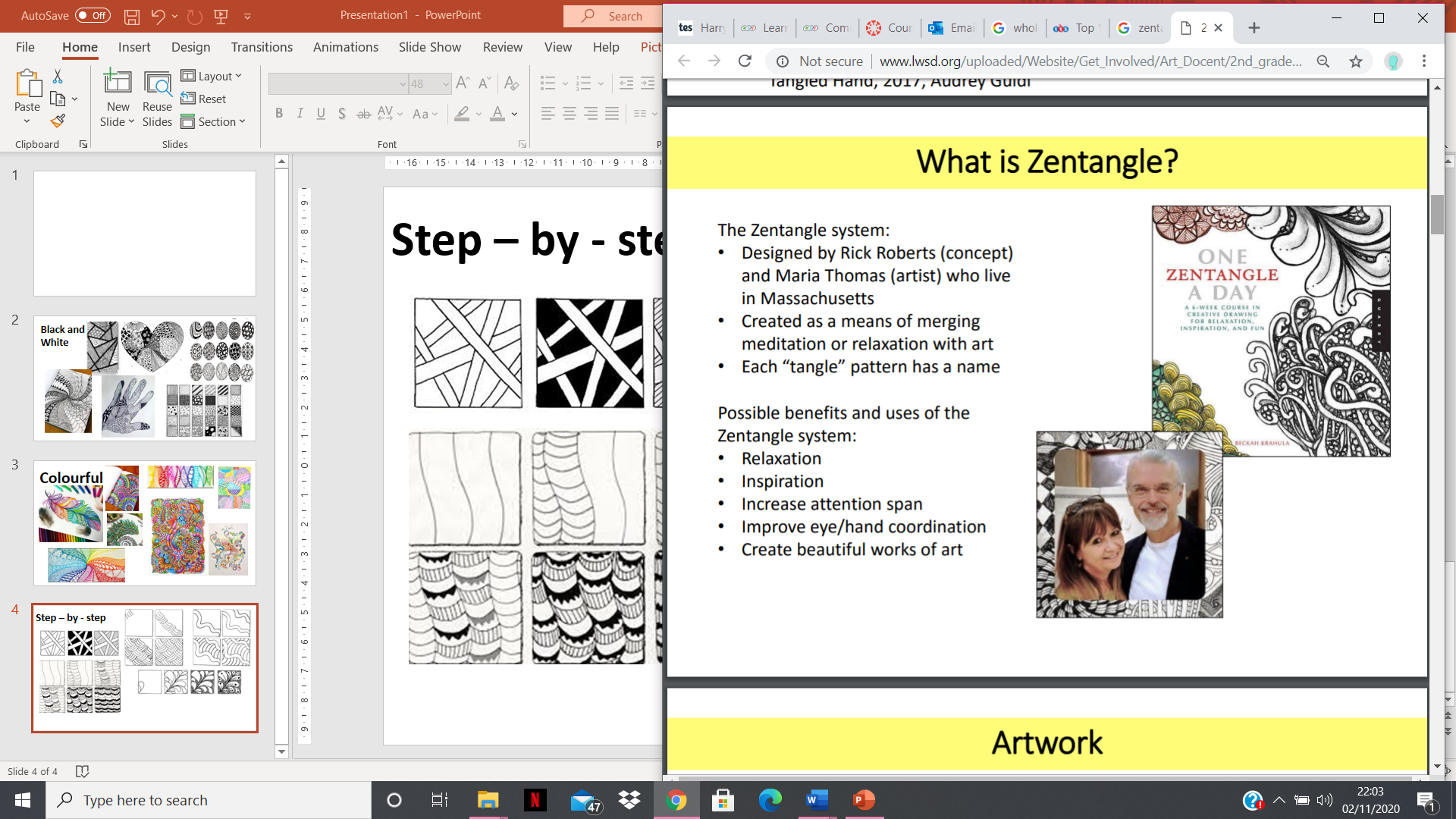 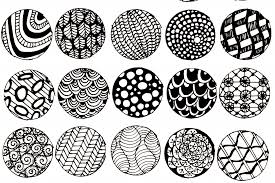 Black and White
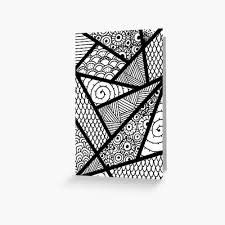 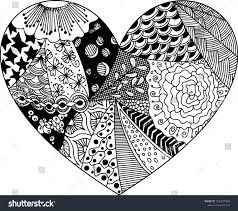 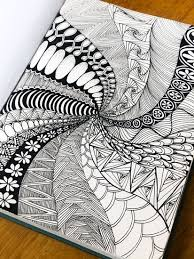 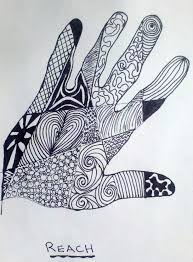 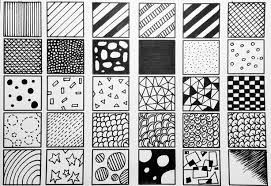 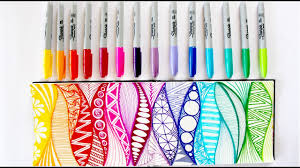 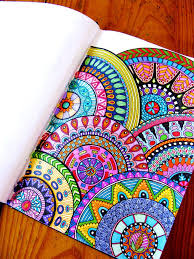 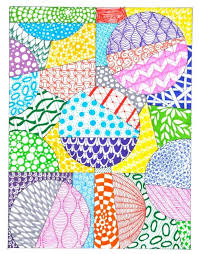 Colourful
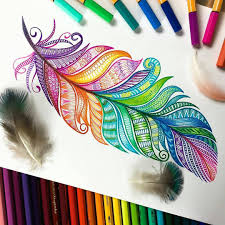 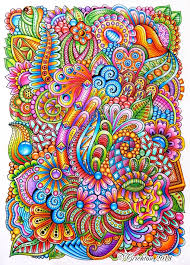 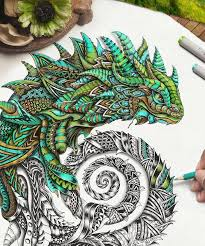 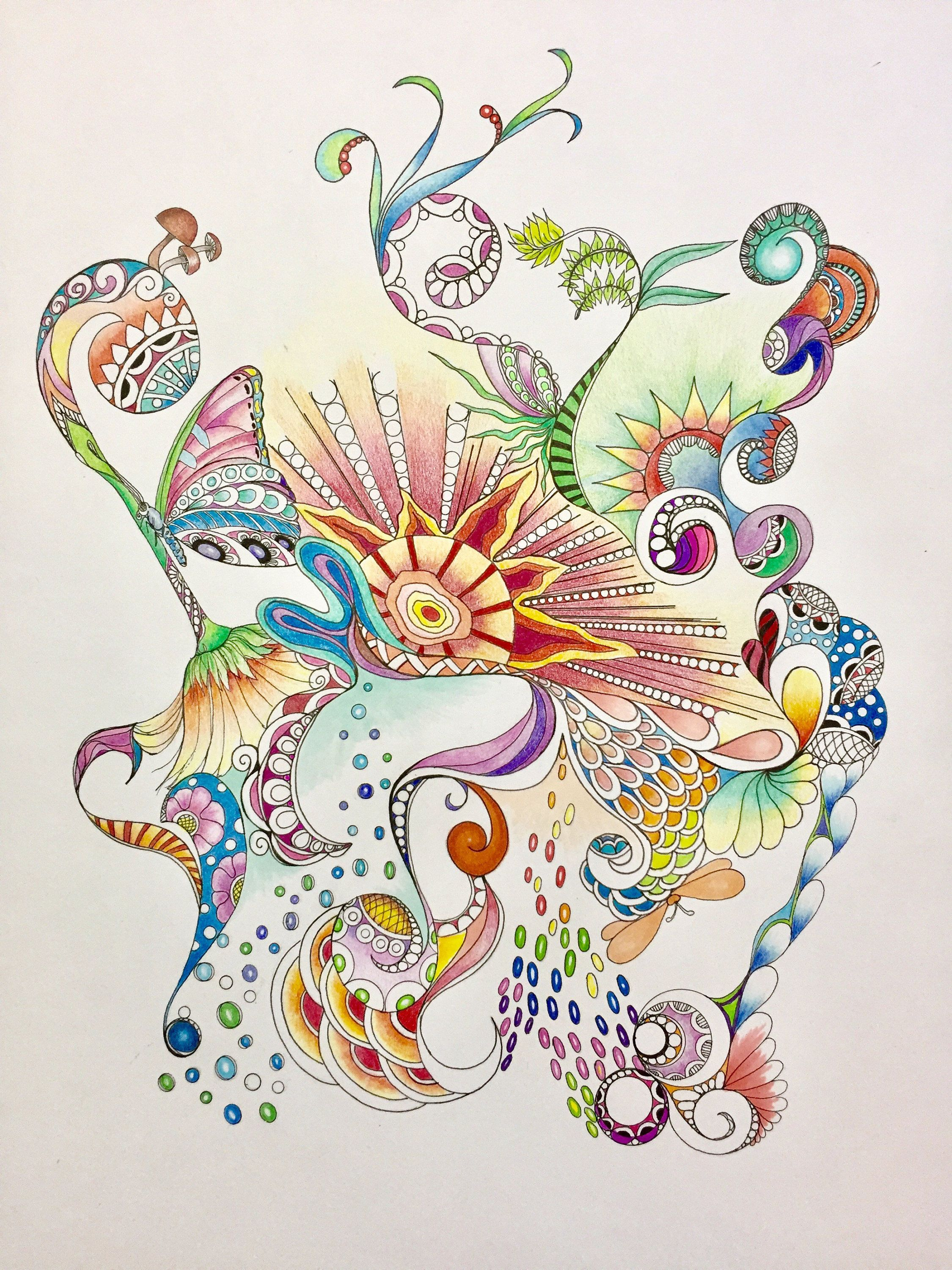 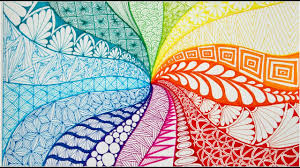 Step – by - step
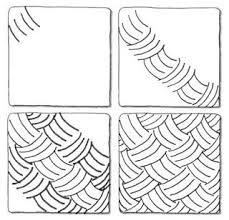 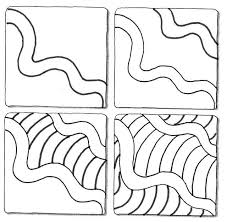 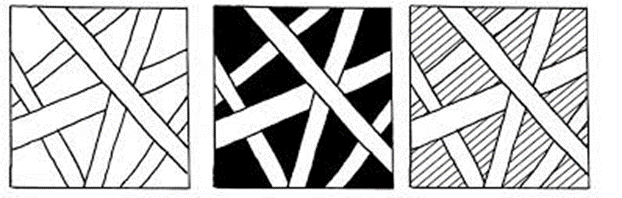 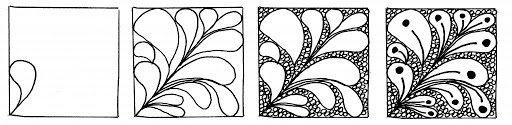 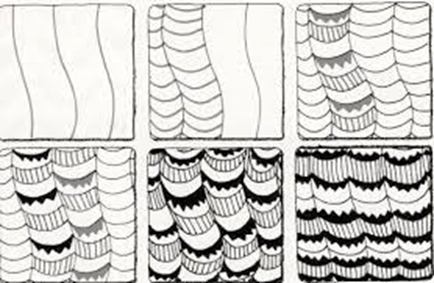 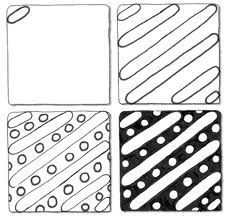 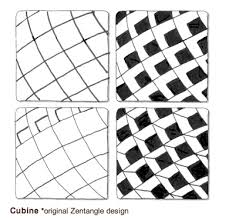